HOST-SYMBIONT
POPULATION GENOMICS
Intraspecific variability 
in methanogenic symbionts 
of marine anaerobic ciliates
Facilitator: 	JOHANA ROTTEROVA, University of Rhode Island
			 jrotterova@uri.edu
Mentor: 	CORINNA BREUSING, University of Rhode Island
Researcher:  ROXANNE BEINART,  University of Rhode Island

02/09/2022
HOST-SYMBIONT
POPULATION GENOMICS
archaea-eukaryotes symbioses in anoxic coastal sediments of New England

populations of single host species isolated from various locations

analyzing the intraspecific genetic variability of methanogenic archaeal endosymbionts of genus Methanocorpusculum hosted by a marine anaerobic ciliate Metopus sp. F25B
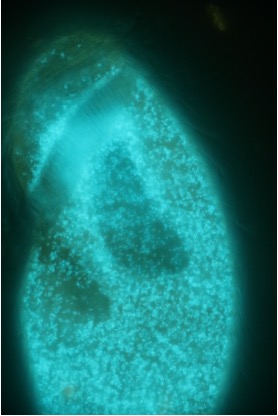 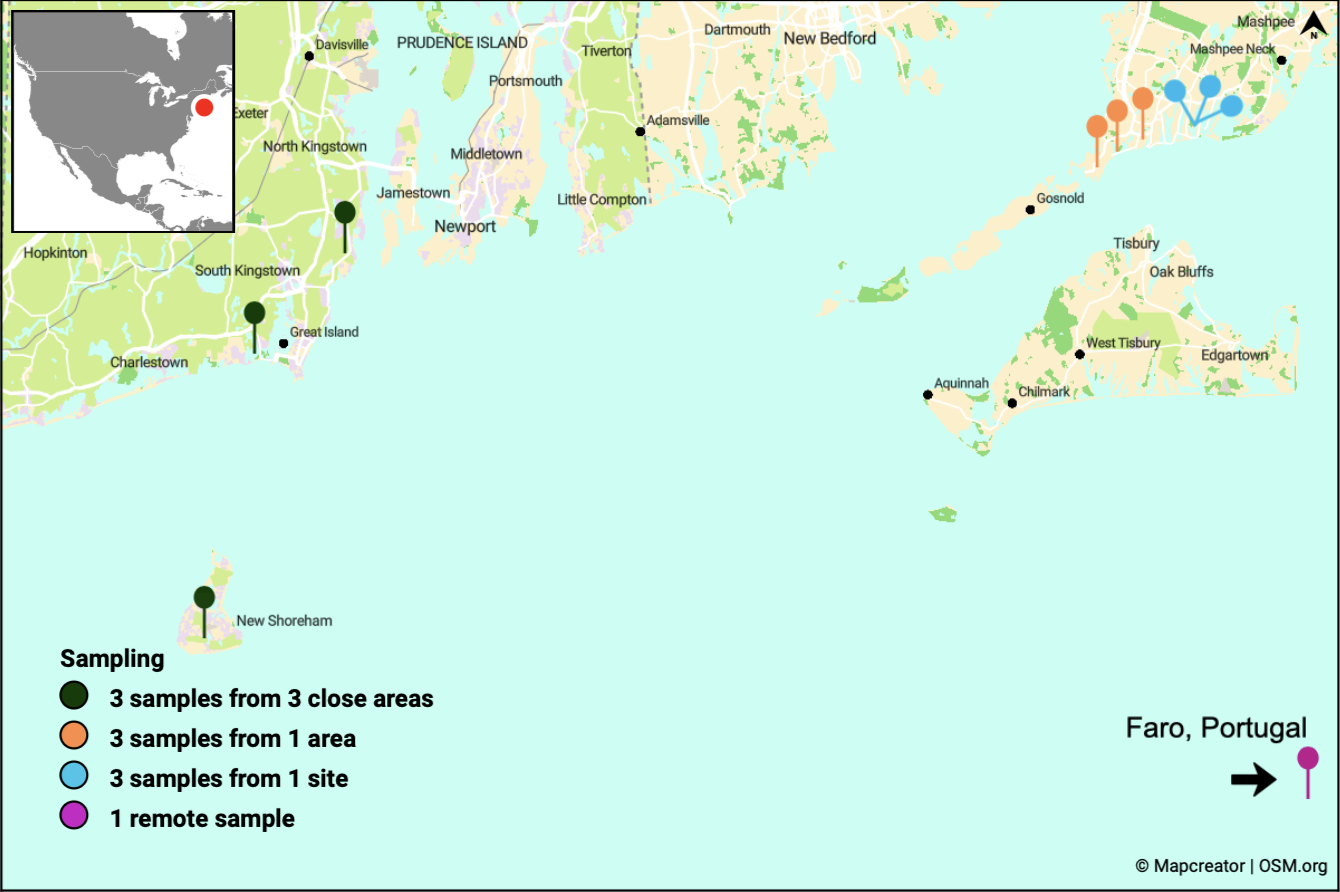 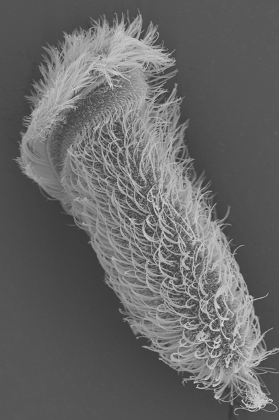 HOST-SYMBIONT
POPULATION GENOMICS
Goals
Phylogenetic analysis of 18S/ITS/16S strain specific diversity of host and symbionts including publicly available environmental sequences 
Transcriptomics of host to create a reference for the genome
Population genomics - genetic variability of symbionts within 1 host
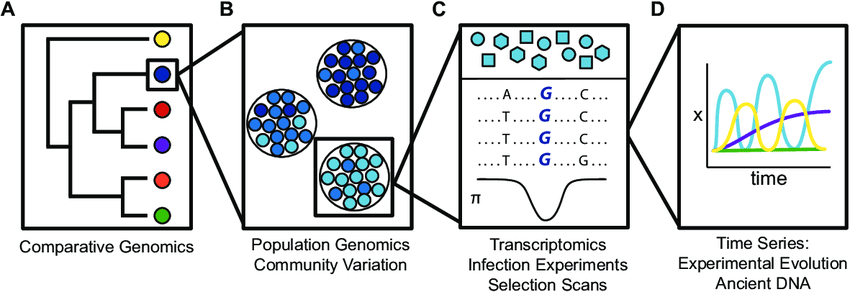 - 7 single cells/pop.
- 15 pop./species
- 1 species
Napflin et al. 2019 DOI: 10.7717/peerj.8013
HOST-SYMBIONT
POPULATION GENOMICS
Timeframe
 from January 2022 to June 2022

What I hope to learn
using HPC Andromeda vs Brown’s HPC Oscar
adapting scripts for new HPC and data type
creating pipelines 
(using RCORRECTOR, TRINITY, TRIMMOMATIC, Spades, WINSTONCLEANER, GB Tools, RAST-TK, CHECKM, ..)
developing github repository 
for the project 
(https://github.com/jorottero/Metopid_host-symbiont_popgen)
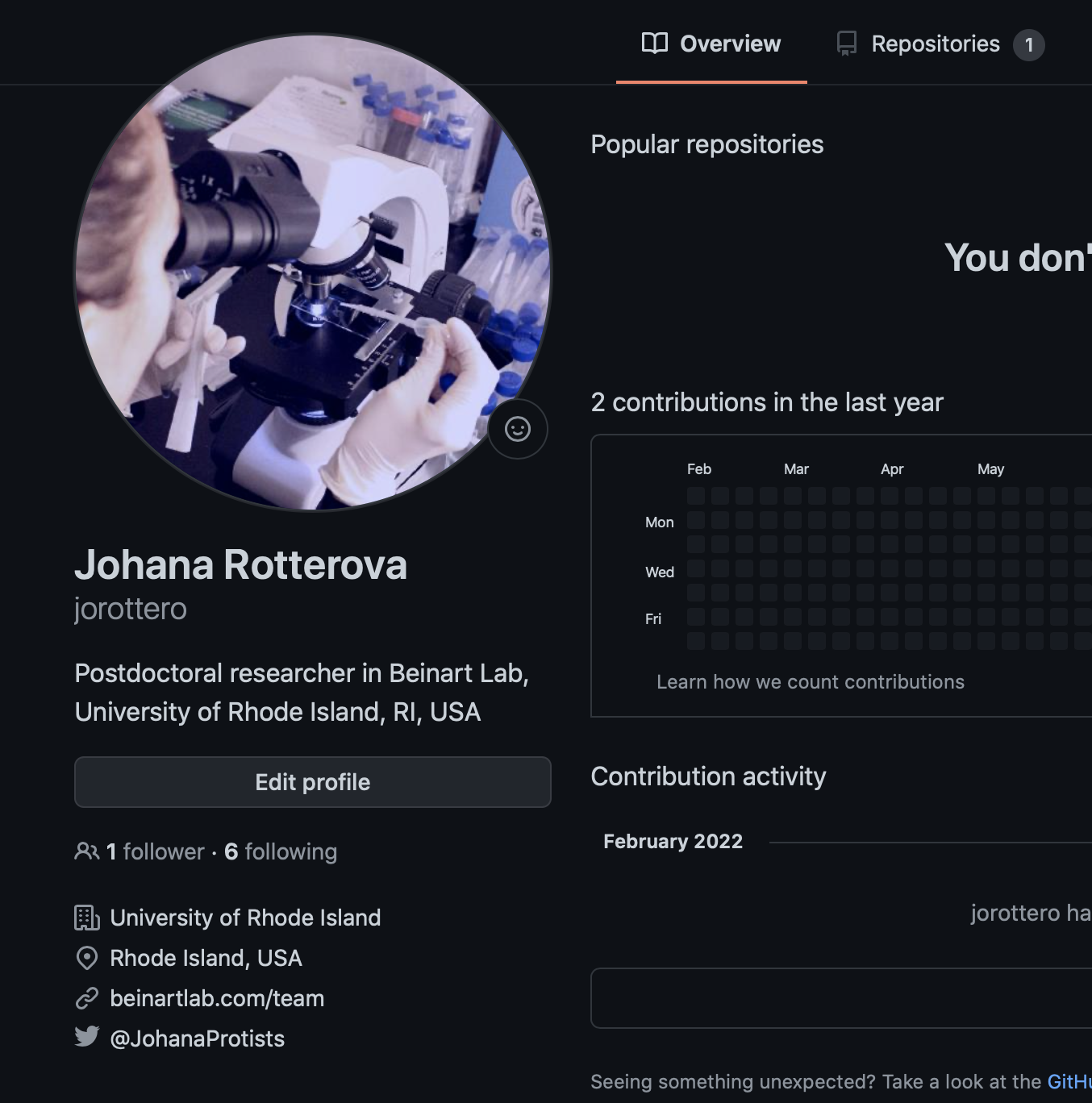 HOST-SYMBIONT
POPULATION GENOMICS
Goals for Next Month
 Move data from Brown to URI HPC
 Get all needed softwares
 Prepare scripts and pipelines 
 Phylogenetic analyses
 Transcriptome assembly and optimization (challenge - contaminations, genetic code)
HOST-SYMBIONT
POPULATION GENOMICS
Help needed (if any)
queues/priorities
conda/mamba environment
uploading needed softwares (RCORRECTOR, RAST-TK, WINSTONCLEANER )
interactive use
Acknowledgements
Gaurav Khanna (URI)

Kevin Bryant (URI)
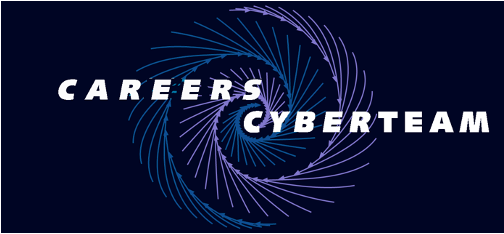 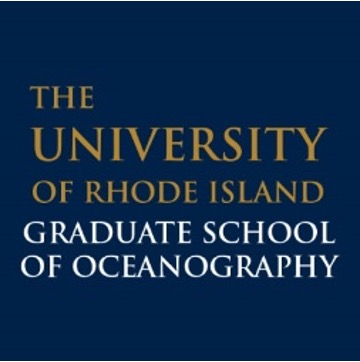 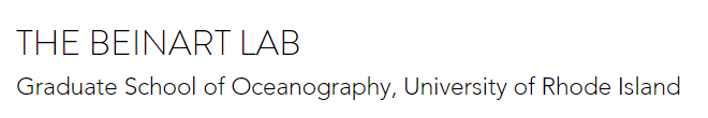